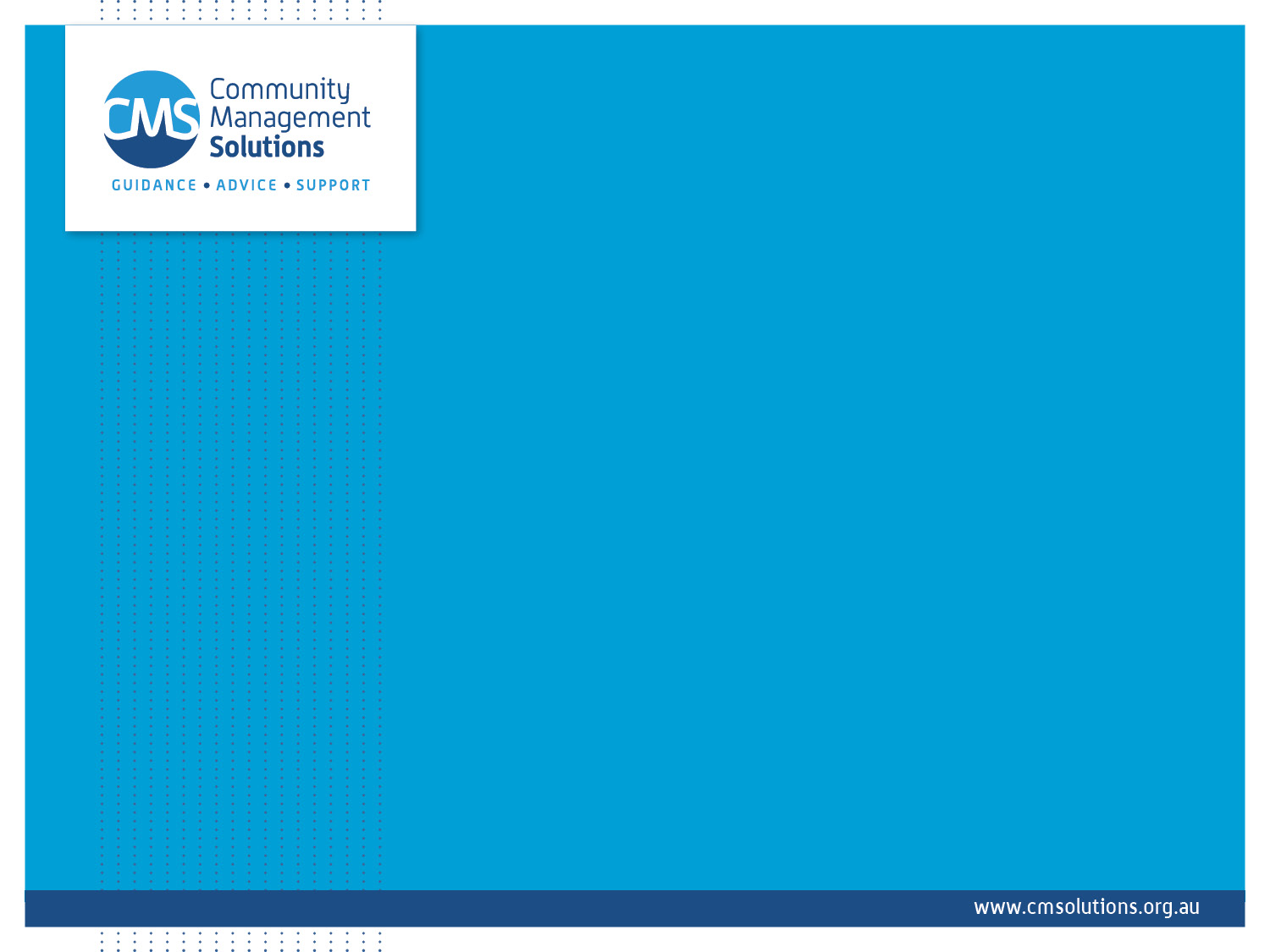 Wellness Webinar  Kevin Prendergast CEO Community Management Solutions
Community Management Solutions
Welcome everyone to this month's topic Wellness Programs.
Our people are under tremendous stress at this time, rising inflation, uncertainty over the security of employment, economic pressures and at a time when we are recovering mentally from a global pandemic.
People are stressed trying to balance work around family and other commitments and are looking more so that ever before for employers to help and assist.
The Law and Best Practice
Under Australian Legislation employers must take all reasonable steps to protect people against risks to their physical and mental health.
Although there is nothing compulsory about developing a wellness program it can be a key initiative in both employee and volunteer attraction and retention.
It can also form a dual purpose of providing advice and guidance to members on how to cope with the stress and expectations of the workplace.
Benefits of Wellness Programs
More enthusiastic people and increase in morale.
Increased staff engagement and more linked to cultural alignment.
Increased levels of concentration and focus.
Increase in resilience.
Appreciation for management.
Reduced sick leave.
Healthier workforce both physically and mentally.
Reduction in stress levels.
Reduced staff turnover and recruitment costs.
Where do we start
How do we develop a people wellness program.
The first thing is to gain support from Management,  this is crucial to provide some resources and a small resource is fine to start with so that logistically you can make a positive start to implement some sort of wellness program.
Some of the best programs have started with something small such as our current 10,000 step program for example,  to start developing the mindset and support for such a program.
Gain Support
To do so,  state the reasons for the implementation of a program and all the benefits that could be achieved.
Take baby steps and show management that you have thoroughly thought through some initiatives and how they can be effectively implemented without affecting core business nor service delivery.
Encourage your managers to actively take part in the program.
Survey is one option
Develop a Culture Survey.
If you need help with this contact Community Management Solutions and we can help you with this.
This will enable you to find specific evidence about employee culture and what the general interest of people would be to the inclusion of a wellness program within the organisation.
Form a committee
Consider forming a wellness committee with a mixture of people from a variety of roles and backgrounds.
The wellness program is responsible for planning and promoting and the development of a communication strategy.
Pick one person through a vote perhaps to lead the committee who can coordinate the activities of the committee.
Education and Communication
Okay,  this will have a dramatic impact if your program is to succeed or fail.
Regular communication is imperative to show progress.
Advertising in newsletters or similar.
Information on staff notice boards.
A standard agenda item at team and or office meetings.
What can be included in a Wellness Program
Fitness.
Stress management.
Health Coaching.
Mental health initiatives.
Medical screenings.
Incentives for healthy behaviors.
Nutrition.
Non- smoking and drug campaigns.
Weight loss programs.
Team fun activity training days.
Education such as tool box talks.
Social support.
Outings.
Behavioural change interventions.
Tailored to fit
There is no one stop shop in relation to wellness programs.
You need to tailor a wellness program to fit your organisation based on the size, resources and support that you have at this time.
Nothing is insurmountable, take it slow and the benefits will speak for themselves.
Management need to see a return on investment in all things so be prepared to provide some evidence of success.
Let’s look into some detail
Flexible working hours. – People have never had the pressures of life and family responsibilities that they have at this time, it can be extremely difficult to balance life with strict schedules. 
It is imperative that if and when you can that you offer flexible working hours when appropriate.
Permitting a change in schedule of just one hour sometimes can make a huge difference in a person balancing their other responsibilities.
Flexible Working arrangements
Allowing people to work from home or another location is very important for some people to balance work/life responsibilities.
Not all roles of course can do this but if you do have roles that can be handled remotely then this initiative is a powerful tool for the attraction of a candidate and the retention of current employees.
It is statistically proven that people who have this option are happier with their work situation then those that don’t.
One statistic stated that over 65% would look for a new role if they could not have a remote option available to them and another statistic showed that it was more important to over 30% of candidates than remuneration.
Celebrate wins
Recognition of individual and team goals and successes being met is very important.
We must celebrate our people’s wins.
This can be done informally or formerly or linked to rewards and prizes, recognition in employee of the month schemes,  or published in newsletters. 
Increasing employee profiles is also an important tool.
Support Volunteer or Community Involvement
Consider a workplace giving scheme to a local charity.
Participate in team wellness programs organised through a link charity or not for profit partner.
Encourage people to give back to the community by volunteering and recognise that achievement.
Allow your people some time to help volunteers.
Financial Education
With increasing economic pressures providing advice and assistance in relation to finance has never been as important and this can be a key strategy in delivering this expertise as part of your wellness strategy.
Activities
This an endless list of things that you can introduce for your people, tai chi, yoga, meditation are all popular and widely utilised.
This provides employees with an outlet for stress reduction, something to look forward to in the working week and can act as a team building exercise.
EAP
Mental Health is more prevalent now than ever before, so it is important to recognise the need for an easy to access, confidential employee assistance program for your staff and volunteers to provide guidance and support when it is needed.
Wellbeing workshops
Traditionally these are short workshops that can be conducted in lunch time periods or for short information sessions on all matters pertaining to employee welfare and can be a nice break within the day to support your people.
Leadership and Management Training
This is important because managers need to be familiar and have expertise in recognising signs of employee burnout and the trigger signs for people who may be working in stressful situations.
To give them an understanding of the importance of pro-actively managing people through the utilisation of wellness programs and similar strategies.
URGENT PLEASE NOTE
As in any workplace  initiative you must:
Have sign off and approval from management and,
Have taken the necessary precautions to perform a risk assessment and ensure that you comply with all health and safety legislative and work protocols including code of conduct.
No person should be pressured or encouraged to participate in any activity that they do not wish to do voluntarily, and which may harm their health.
All people should have the appropriate medical clearance from their own general practitioner before participating in any activity which may have the potential to impact their health.
No person should be embarrassed or ostracized if they do not which to participate in any activity, no reason is required and,
Be aware of cultural sensitivity when choosing activities and,
Do not choose activities which have the potential to discriminate either directly or indirectly against any person.
Wellness Program Ideas
Please note that the most important thing today is again that each organisation will be unique in relation to staffing numbers and resources that are available. Please have a look at the following suggestions some will be useful some may be useless, discard what is useless and take the useful ideas to fit within your program.
URGENT PLEASE NOTE 2
Some of the following will require budgeted resources so if you do have that support then fine but if not then replace for an activity that does not require resources.
Again, you must have an eye on what impact any activity would have on service delivery and impact on clients/customers therefore any activity must be negotiated with management.
No activity should be undertaken which may have the potential to lead to any negative publicity  for the organisation.
Activities for consideration 1
Organise a book club.
Start an employee or community library.
Start a reading club.
Develop a wellness wall.
Arrange for your people to receive formal training in financial responsibility and to maximize their remuneration.
Activities for consideration 2
Create an acknowledgement jar to comment on other people’s positive work commitment.
Send an inspirational quote or story of the week for perusal, promote positiveness.
Work with management to support training and personal development courses as part of your performance review program.
Activities for consideration 3
No talk day, ban meetings for one morning a week to let everyone concentrate on work.
Project time- set a specific time period each week for people to spend away from the coalface say 5% to work on projects or improvements in work practices.
Reward your most loyal employees with tenure awards.
Activities for consideration 4
Encourage people to take a break and go for a walk when frustrating or difficult situations have been dealt with.
Develop a designated morning tea/coffee time for staff to have a break and chat.
Implement an employee referral program.
Have a costume themed day to have a bit of fun in the workplace.
Activities for consideration 5
Offer some free things for staff when reaching goals such as movie tickets.
Build a staff recreation room where work talk is off limits and set up a games area or other activities for staff to unwind and relax for short periods.
Have adequate shower resources on site so that staff can participate in exercise.
Activities for consideration 6
Celebrate a made-up holiday at work.
Celebrate work milestones and anniversaries.
Give staff an extra day off before Christmas.
Allow staff to have some time off on their birthday.
If practicable have an office pet friendly day.
Increase your people’s profile.
Activities for consideration 7
Turn traditional meetings into walking meetings or walk to a park to hold a meeting.
Host a day or weeklong event and invite professional allied health professionals to deliver advice and information.
Appoint a wellness “champion“ within the organisation.
Activities for consideration 8
Hand out weekly awards.
Incorporate plants and encourage a green office.
Promote healthy cooking contests.
Have monthly fitness challenges.
Participate in the 10,000-step program.
Encourage employees to sleep well and have workshops on how to achieve that.
Activities for consideration 9
Have an employee outing morning or day.
Have a team scavenger hunt.
Encourage walking and people to use stairs.
Create a local community sporting team with a supporter's club.
Host special days such as Mental Health Monday.
Help combat eye and posture strain by having sit stand desks and training in office ergonomics.
Activities for consideration 10
Avoiding offering unhealthy snacks.
Have fruit bowls available and water coolers.
Provide smoking and drug prevention or cessation sessions.
Order in lunch for the office sometimes.
These are just a few suggestions linked primarily to those with limited resources.
Statistics
52% of U.S. companies offer wellness programs.
72% of employers saw a reduction in healthcare costs after implementing a wellness program.
The average return on investment (ROI) for employee wellness programs is six-to-one.
Wellness Programs can reduce absenteeism by 14-19%.
Statistics 2
57% of workers with high health risks became low risk after completing a work-provided exercise program.
Over 89% of employees whose employers are engaged in their wellness say they enjoy their work.
83% of large companies offer wellness programs, 58% of small companies offer them.
Statistics 3
Popular Programs by popularity
General Wellness.
Onsite Flu vaccinations.
Tobacco cessation.
Health risk assessments.
Reward for completing programs.
Weight Loss.
Stress Management.
Preventative.
Personal or life coaching.
Meditation.
How to get started
Firstly, you need to obtain management support.
Why should management provide that to you.
For 25% of employers the top goal is increased productivity.
63% of companies offering a wellness program reported an increase in financial sustainability and growth.
60% reduced their health care costs.
Summary
This presentation has been targeted at a beginner level to implement a wellness program.
Community Management Solutions can help and assist you in the development of a program.
Thank  you for attending today as always, your membership is greatly appreciated, and we sincerely wish you all the best in implementing your own wellness program.